CIDER 2016 Summer Program “Flow in the deep Earth”Overview of questions and challenges
Matt Jackson
UC Santa Barbara
First, welcome to paradise….
A great place to ponder the Earth’s deep interior
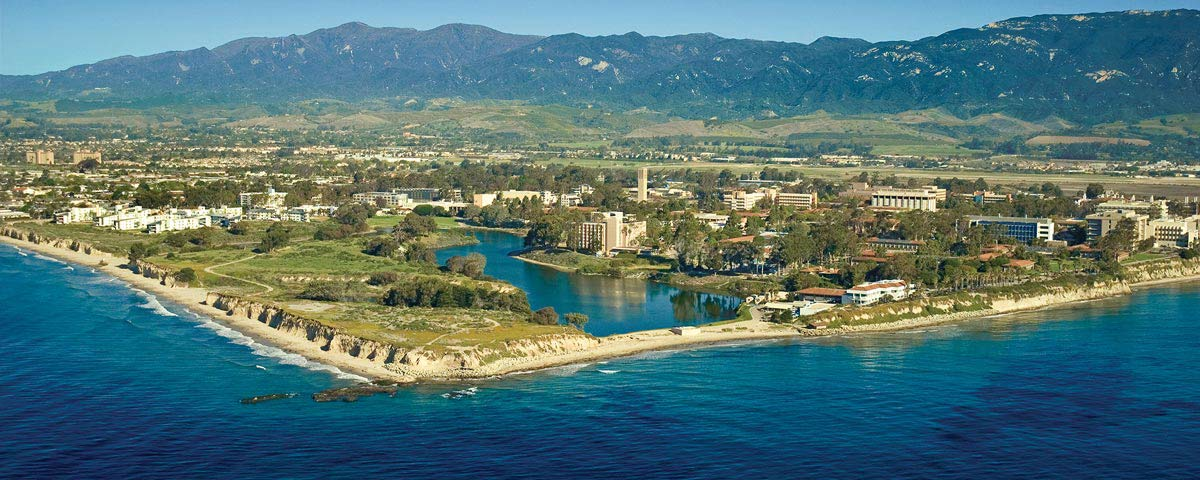 Building community
Use the next two weeks to identify important issues.
Discuss, question, engage.
Weeks 3 and 4 are reserved for something unique to CIDER.

Students…. 10 years ago…
Quiz…
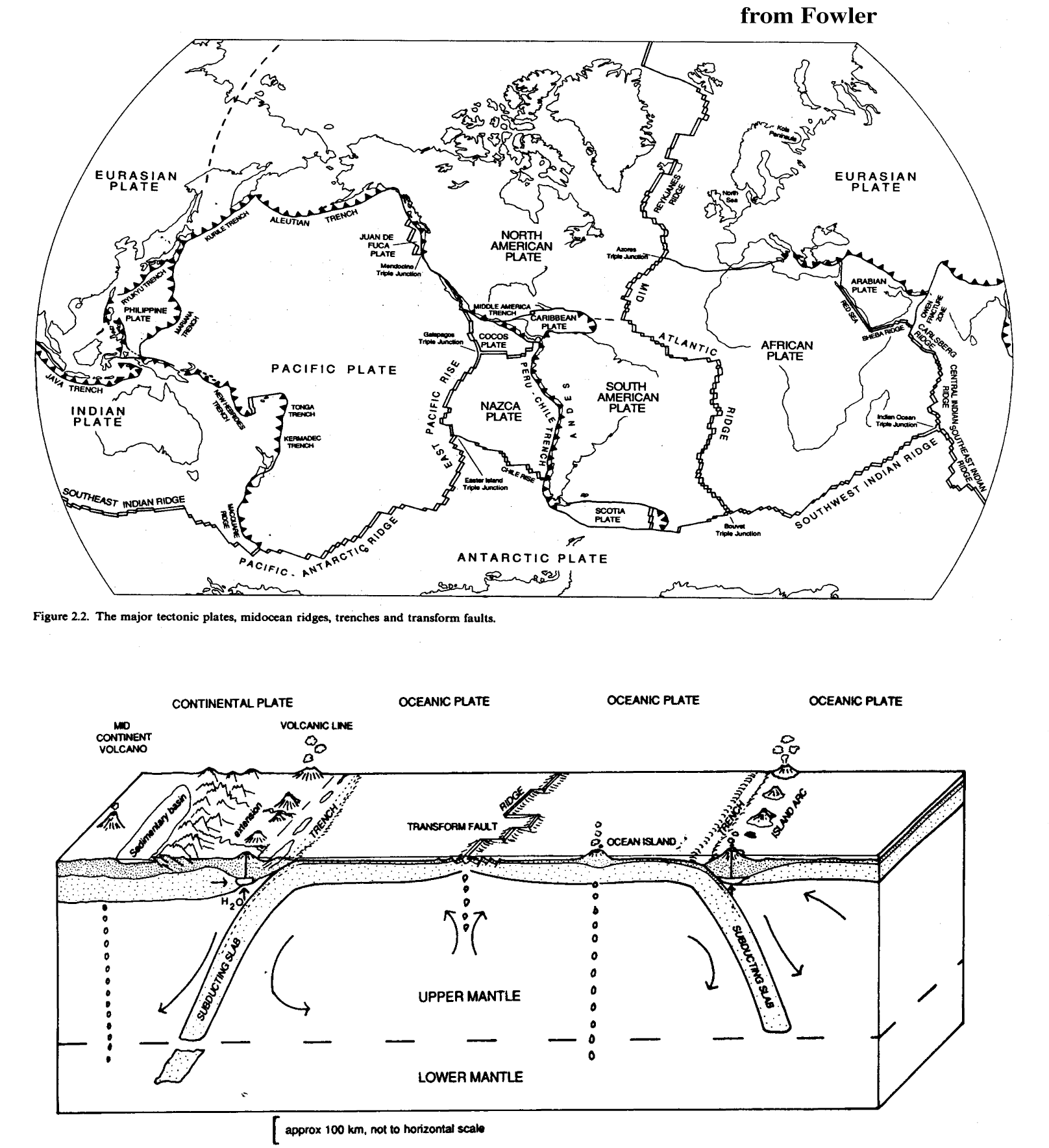 A Dynamic Earth
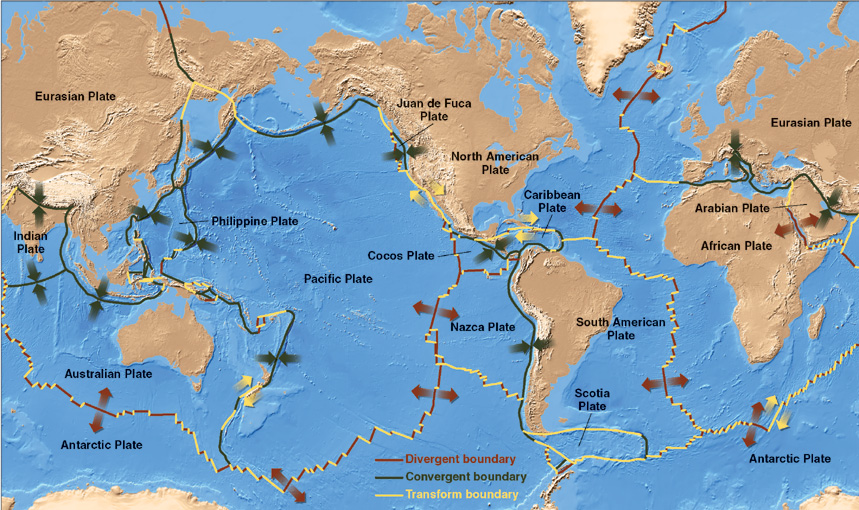 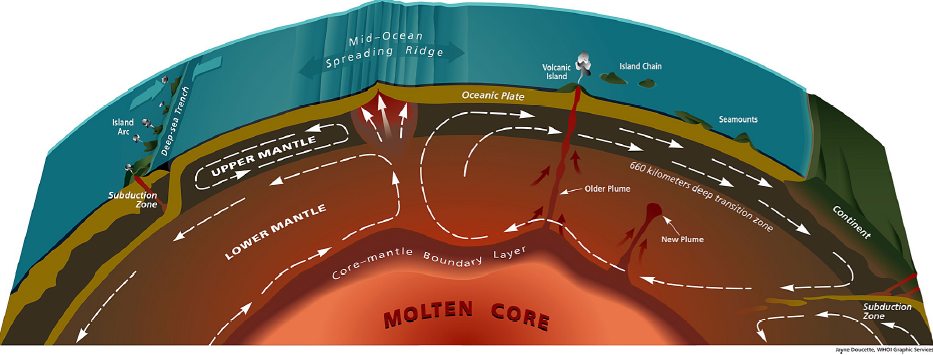 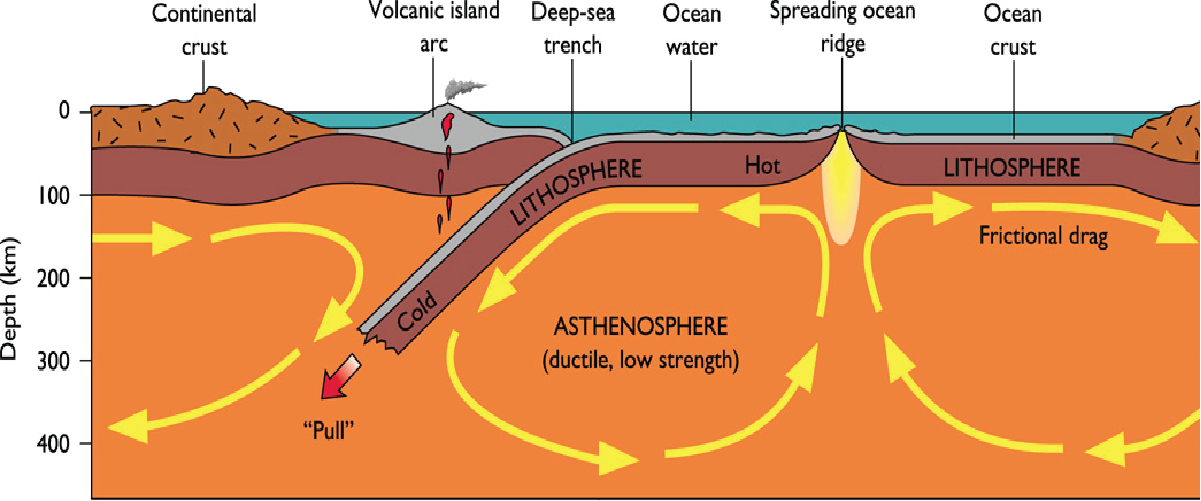 [Speaker Notes: Intro.  “First, a little backgroung”.  The earth is divided into a number of  rigid plates that are moving around at about the rate your fingernails grow.]
Francis Birch’s translation
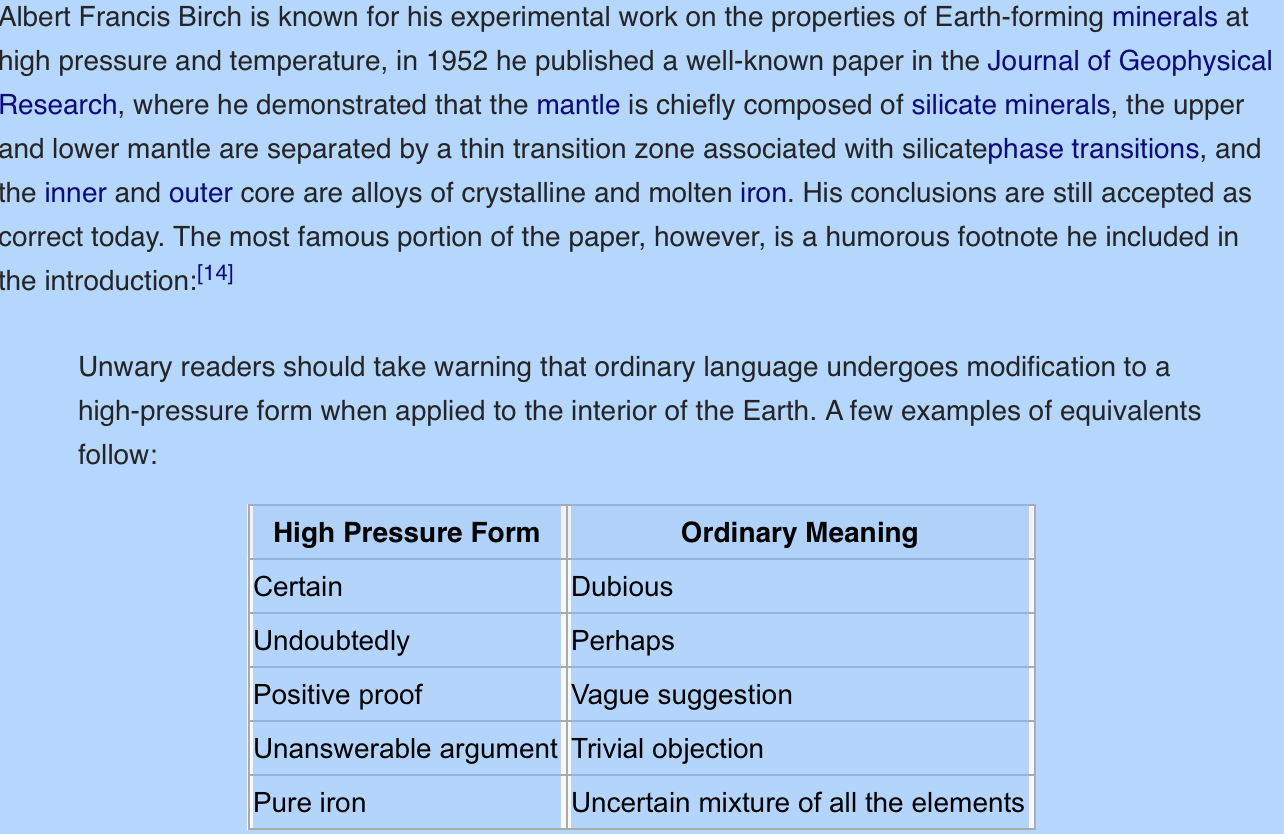 A virtually inaccessible interior
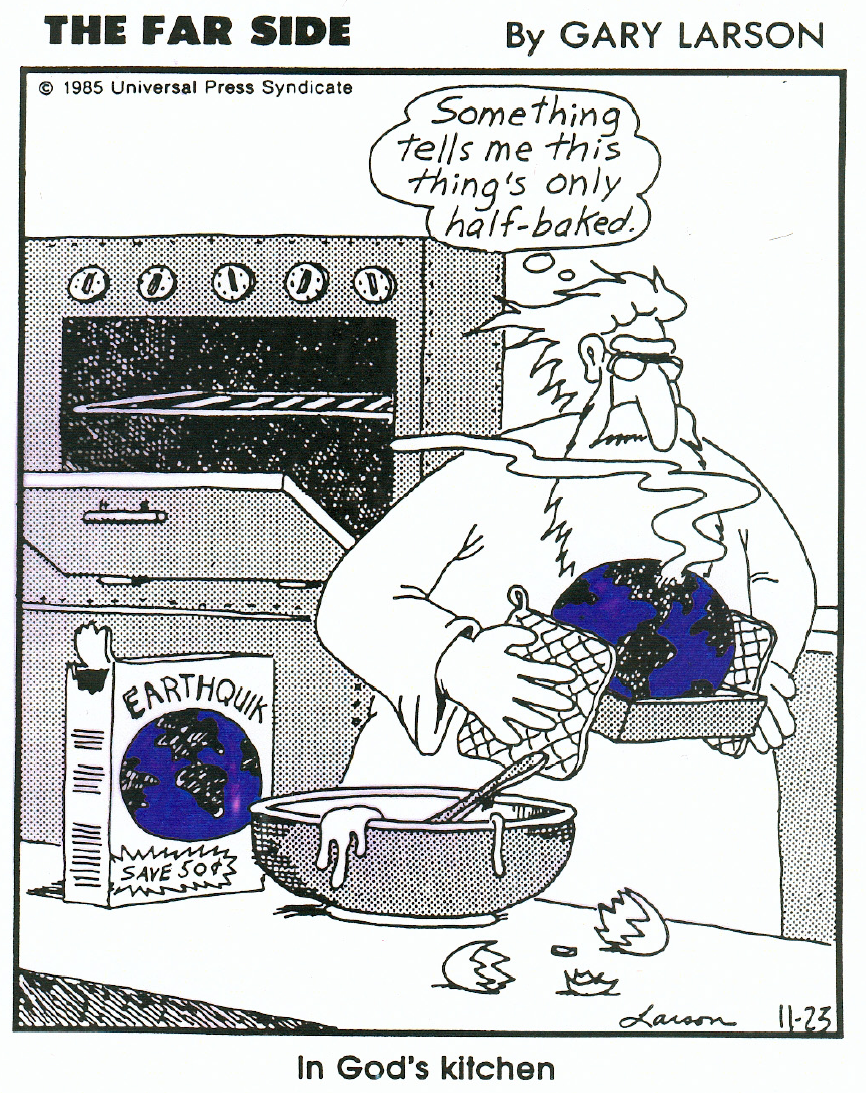 On the outside, looking in.
A challenging inverse problem with constraints from:
-Seismology 
-Geochemistry
-Mineral Physics/Petrology
-Geodynamics
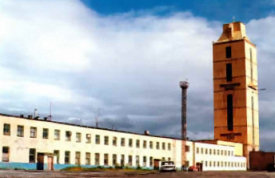 The Soviet “Kola” drill hole (1970-1992), 12.3km
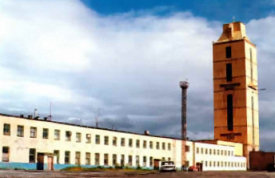 Soviet “Kola” drill hole, 12.3 km (1970-1992)
A previous approach…..
Outstanding issues			
 
the composition of the lower mantle (major elements)
proportion of ferro-periclase (0% to 20%)
role played by H phase in lower mantle? 
Mass transfer between upper and lower mantle
Need for uncertainty analyses in our science
Advances in PREM and its uncertainties
Full uncertainty treatments in mineral physics
Are the geochemical/cosmochemical models 
comprehensive

radiogenic power in the Earth
radioactive elements in the Earth’s core
142Nd signature of the Earth – what are the
 building blocks? 
timing of inner core crystallization
measuring the Earth’s geoneutrino flux  

age and formation of the Moon 
post-core formation, before oldest lunar rocks
during a super-rotational stage of the early Earth?
compositional difference with the Earth
the light element in the core (H, C, O, Si, S, …)
fO2 dependence
volatility depletion trend for the Earth
integrated T & P of metal-silicate equilibrium
density deficit - wt% element – Temperature at 
CMB-&-ICB
age of core formation
Hf-W isotopes
U-Pb isotopes
Moon forming event
age and introduction of the “late veneer”
HSE abundances, absolute and relative
W isotopic composition
Nature of the added component
Secular evolution of the mantle
Crystallization of a magma ocean
Extraction of the continental crust 
Implications for mantle Urey number
Inventory and distribution of elements 
role of the top & bottom conductive layers 
in the mantle
Slabs penetrating the 660 km discontinuity
Nature of LLSVP, ULVZ
The deep Earth: What do we really know?
Earth’s bulk composition: 
    --Radiogenic heat production: via U, Th, K
    --Viscosity: water content, melt, etc.
    --Distribution of compositional heterogeneities: geochemistry and seismology tell us that the Earth’s interior is highly heterogeneous. What length scales?  
Variation in key parameters with depth: 
    --Compositional: upper versus lower mantle composition
    --Thermal: CMB gradient, lower mantle temperature profile
    --Rheological: viscosity of lower mantle?
    --Melts at the top and bottom of the mantle? 
Age and Evolution of mantle domains:
    --Some mantle domains have fingerprints of the early Hadean. Where are these domains preserved?  How?
Description of mantle (core) convection.
Peering into the Earth.Most salient feature of the deep mantle:Large Low Shear Wave Velocity Provinces (LLSVP’s)
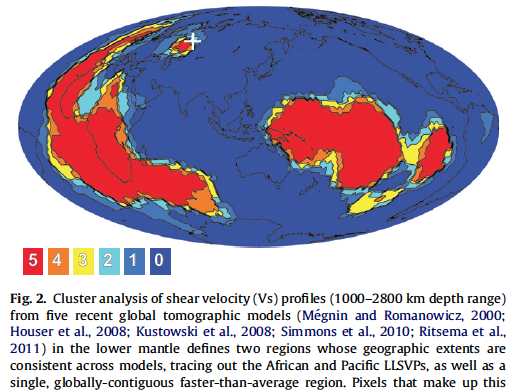 Lekic et al., 2012
Seismic tomography reveals two large, low velocity regions in the lowermost mantle, centered on the Pacific and Africa
LLSVPs for 32 years,  since Dziewonski (1984, JGR)
LLSVP’s:  “Primitive reservoirs” or “slab graveyards”?
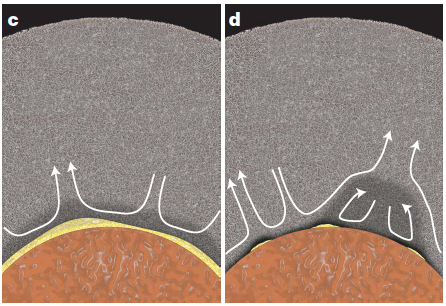 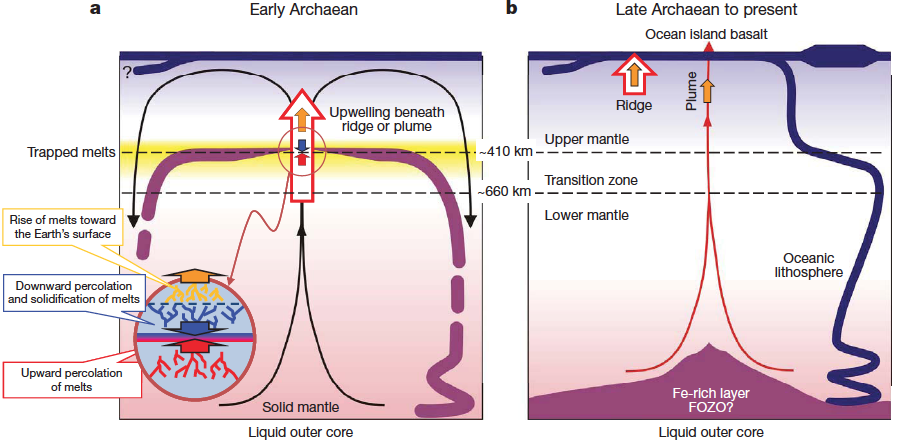 Primitive Reservoirs?
Lee et al., 2010
Labrosse et al., 2007
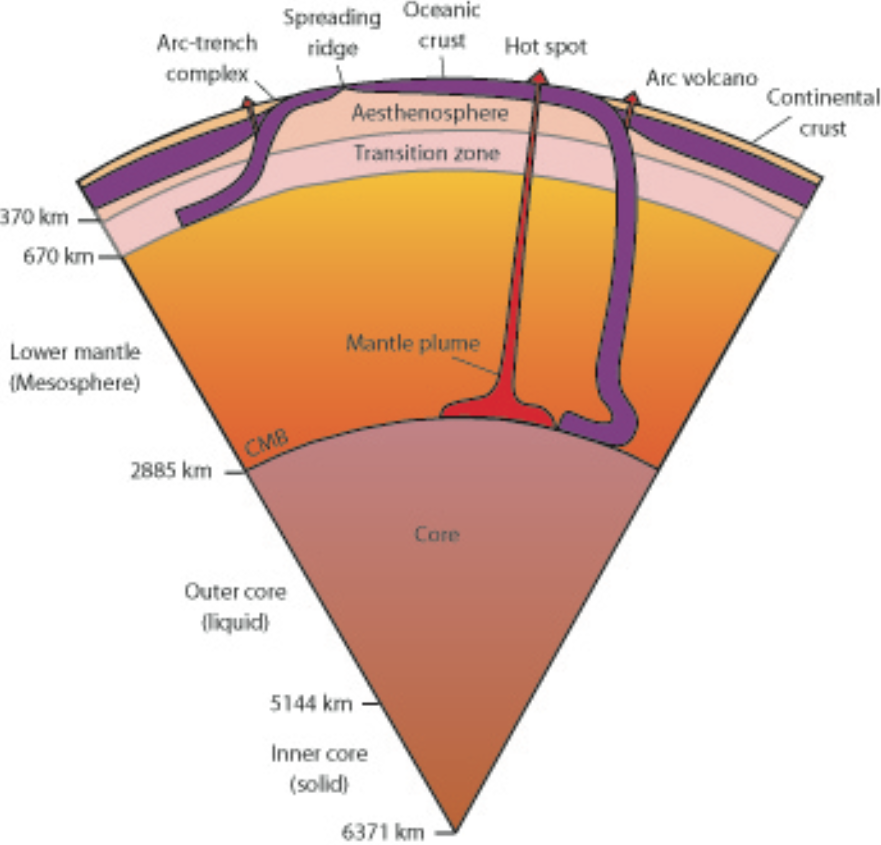 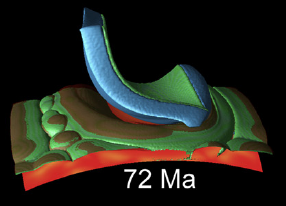 Slab Graveyards?
Tackley
Or both primitive and recycled?
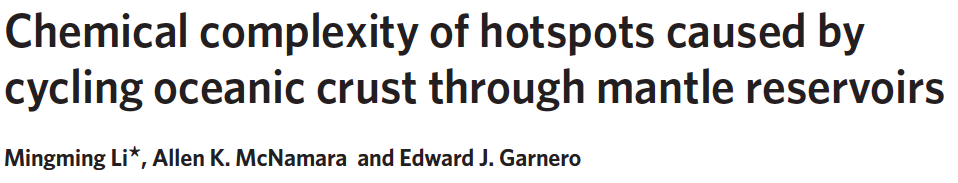 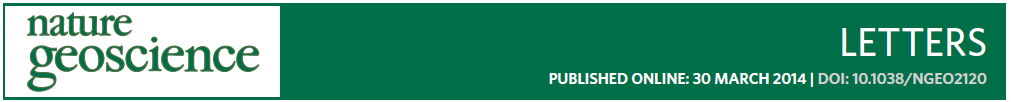 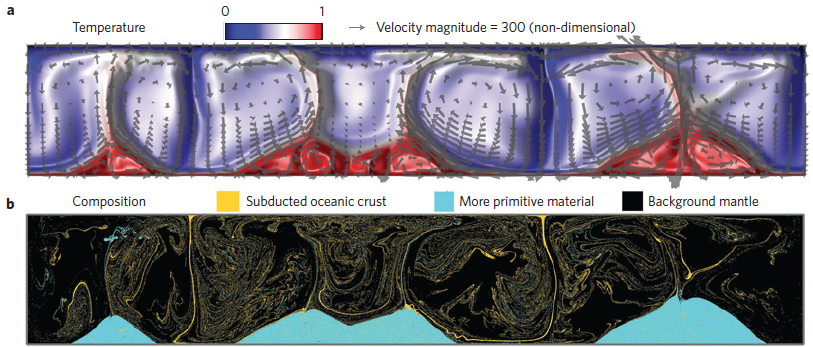 LLSVPs:  the continuing saga.
More questions than answers:
Are they hotter?  Or chemically anomalous?  Or both?
Are they stationary?  Or mobile?
Are they primordial?  Or are they slab graveyards?
Are they growing?
Do they host pockets of melt (ULVZs)?
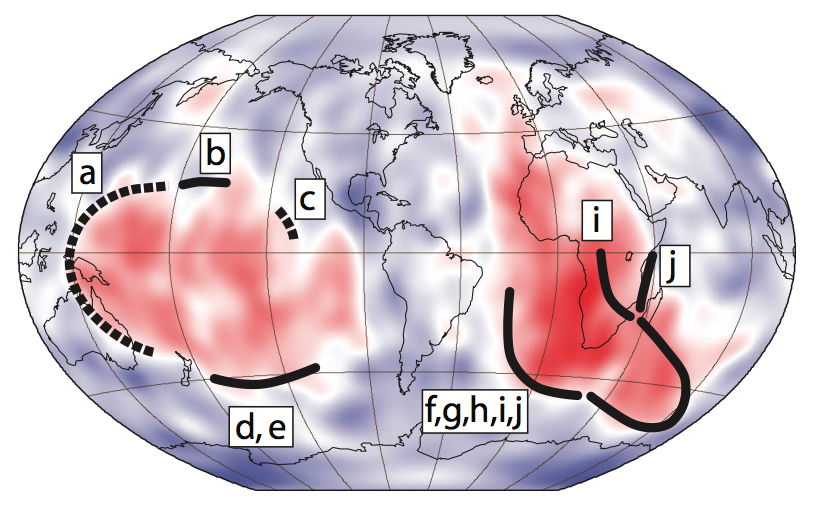 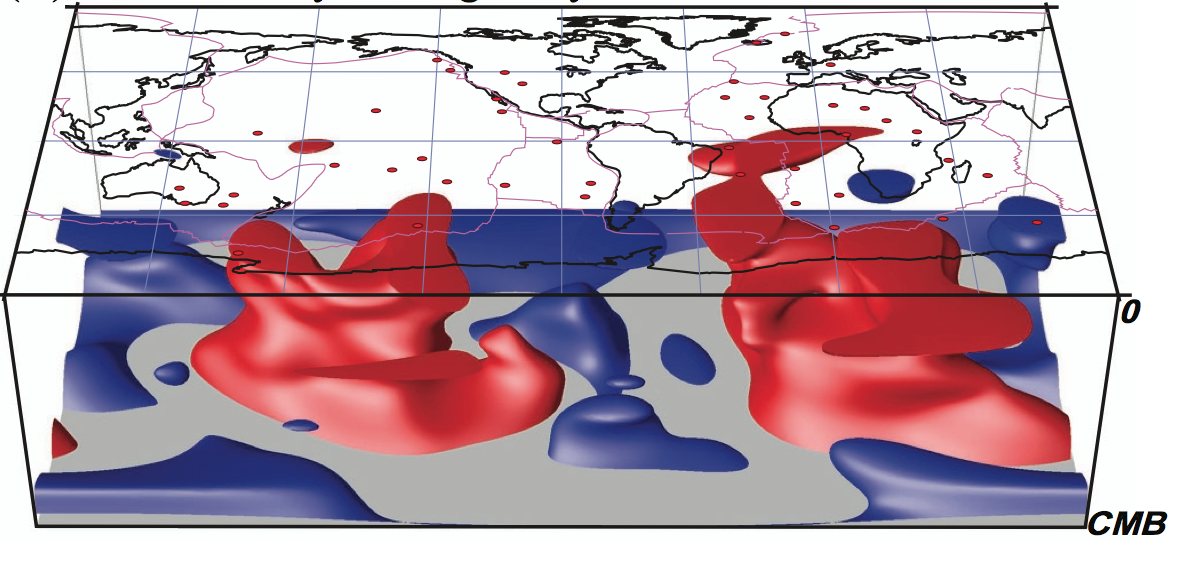 Garnero et al. (2007)
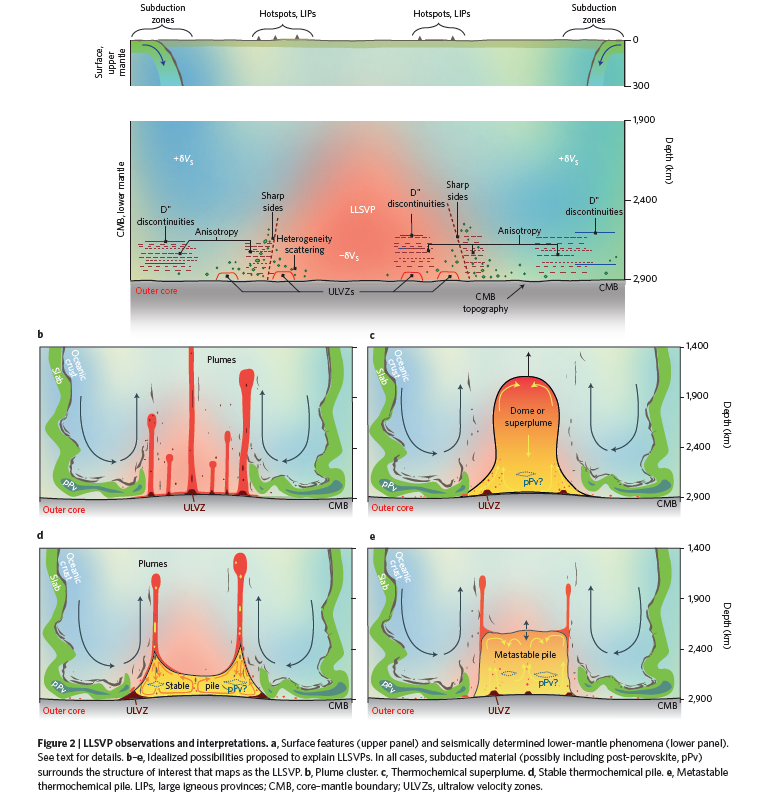 Garnero et al. (2016, Nat. Geosci.)
Do LLSVPs cause bilateral geochemical asymmetry in mantle plumes?
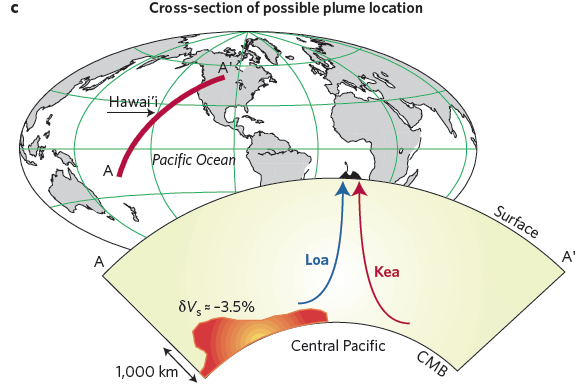 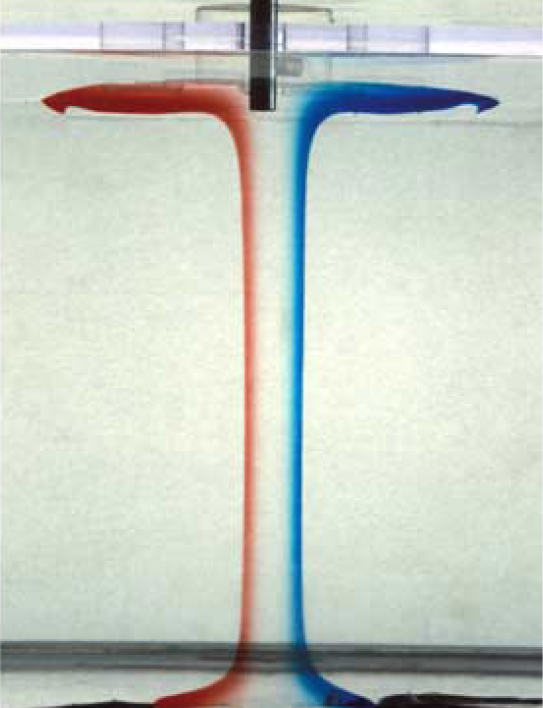 Kerr and Mériaux (G-cubed, 2004)
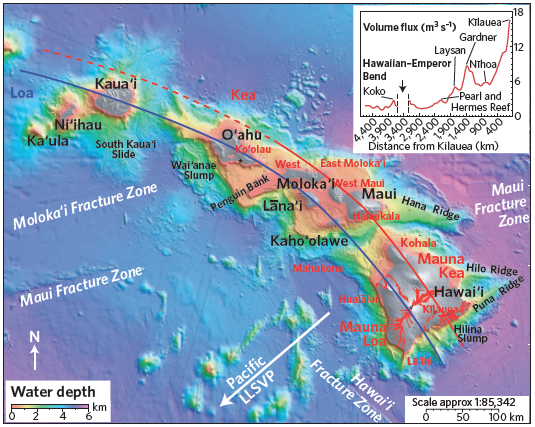 Weis et al., 2013
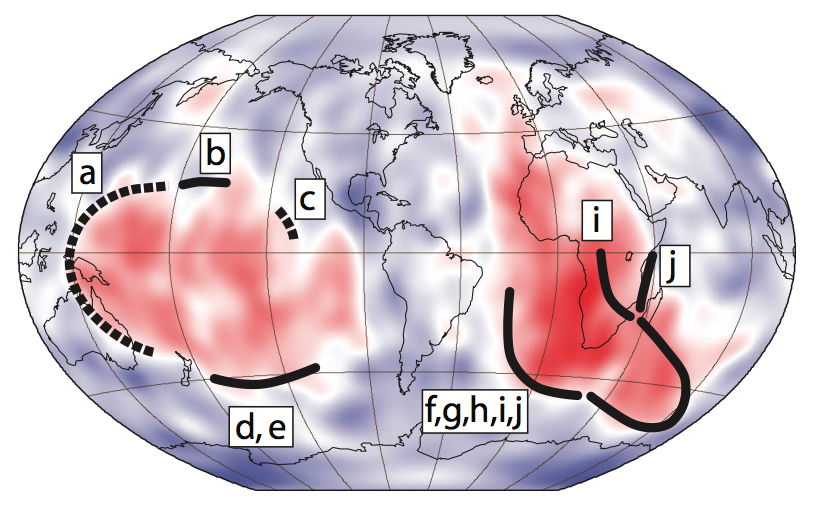 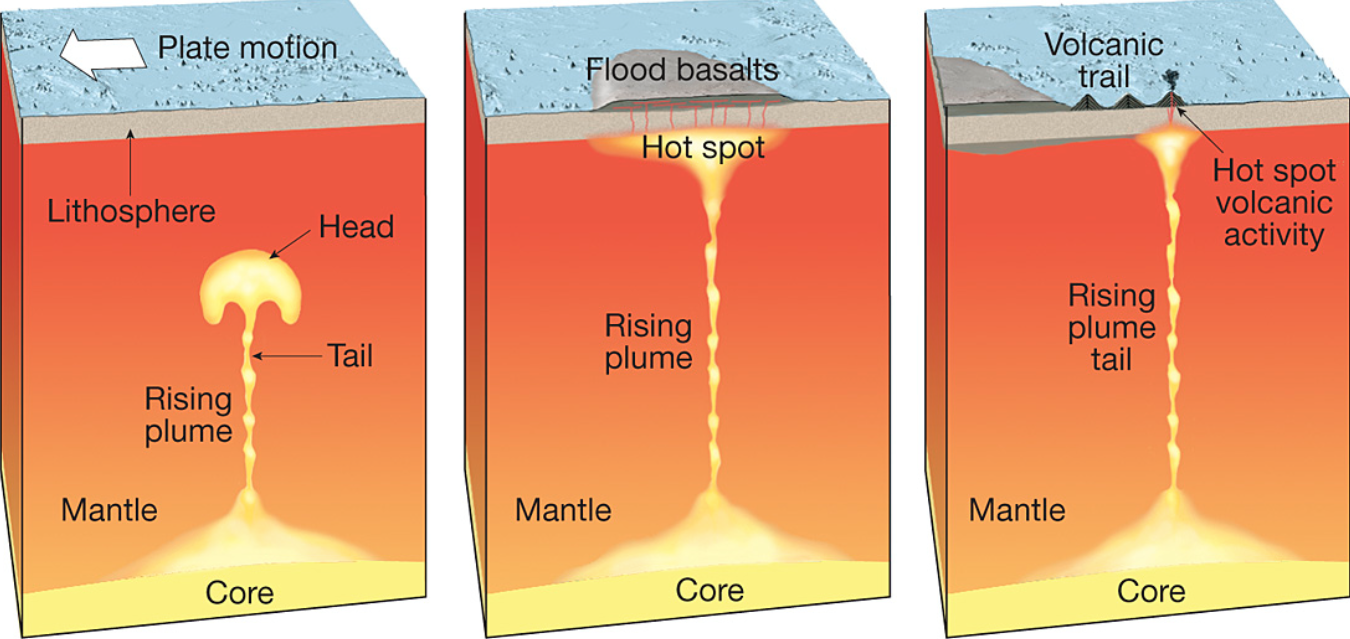 Hawaii
Volcanic hotspots tend to overlie LLSVPs? Can we use plume-fed hotspots to probe compositions of LLSVPs?
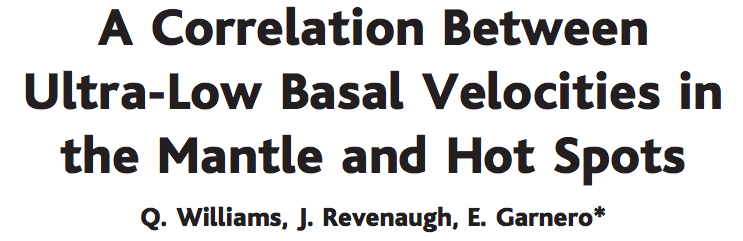 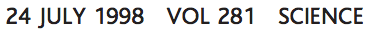 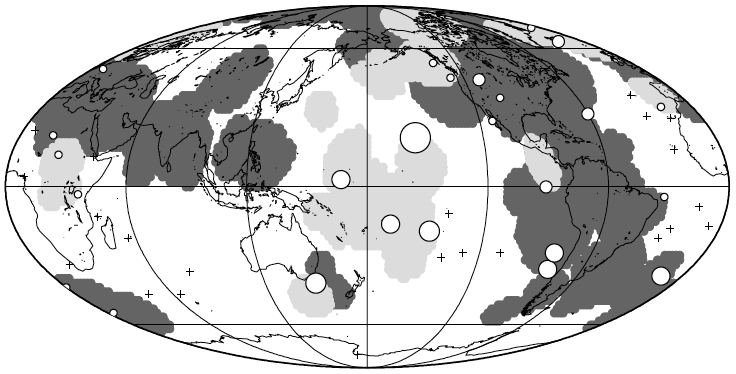 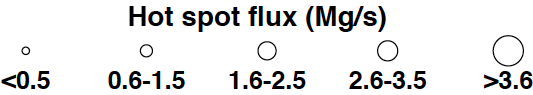 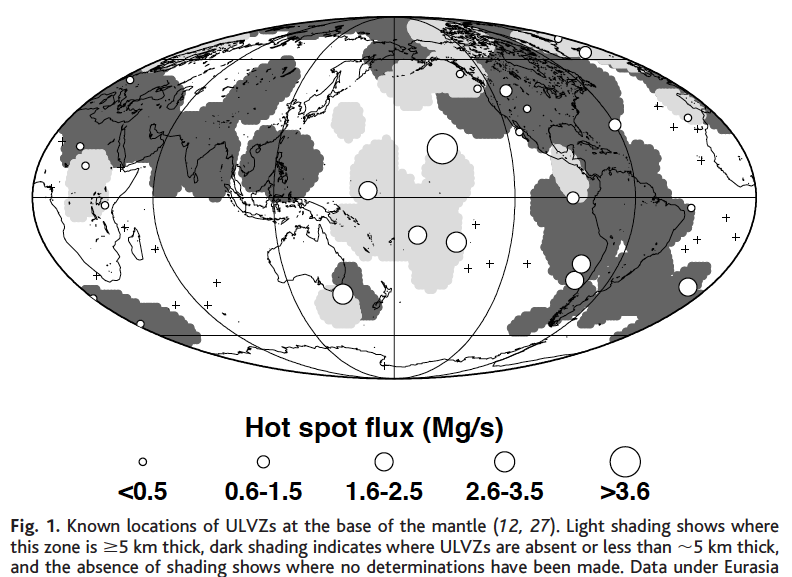 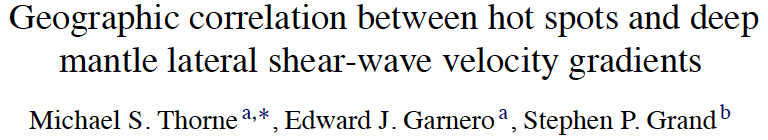 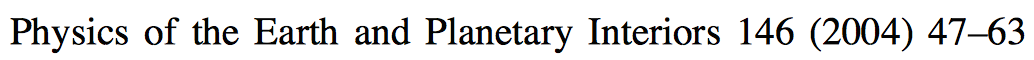 How do volcanic hotspots sample the mantle?
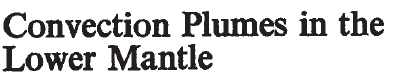 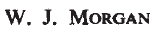 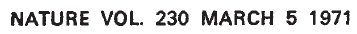 45th anniversary of an important hypothesis:  Hotspots are formed by upwelling mantle plumes (Morgan, 1971).
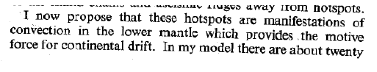 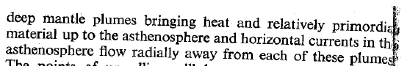 Staudigel and Koppers, 2015
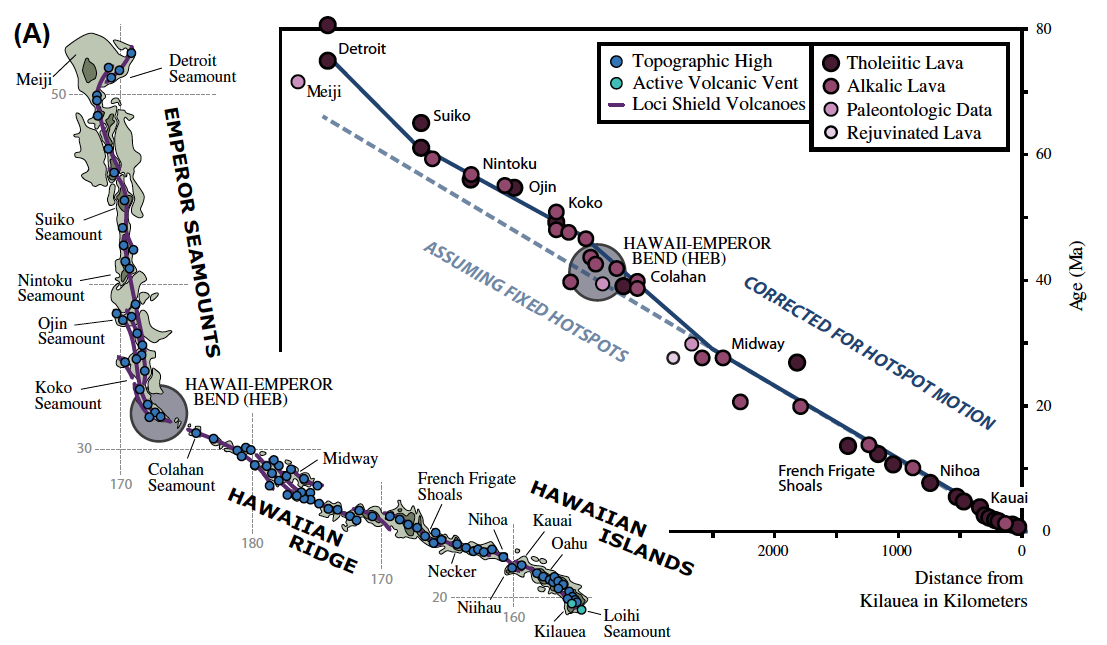 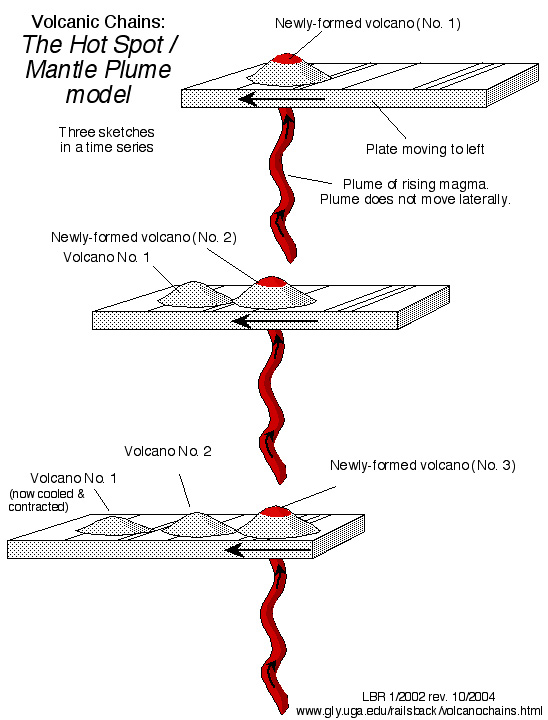 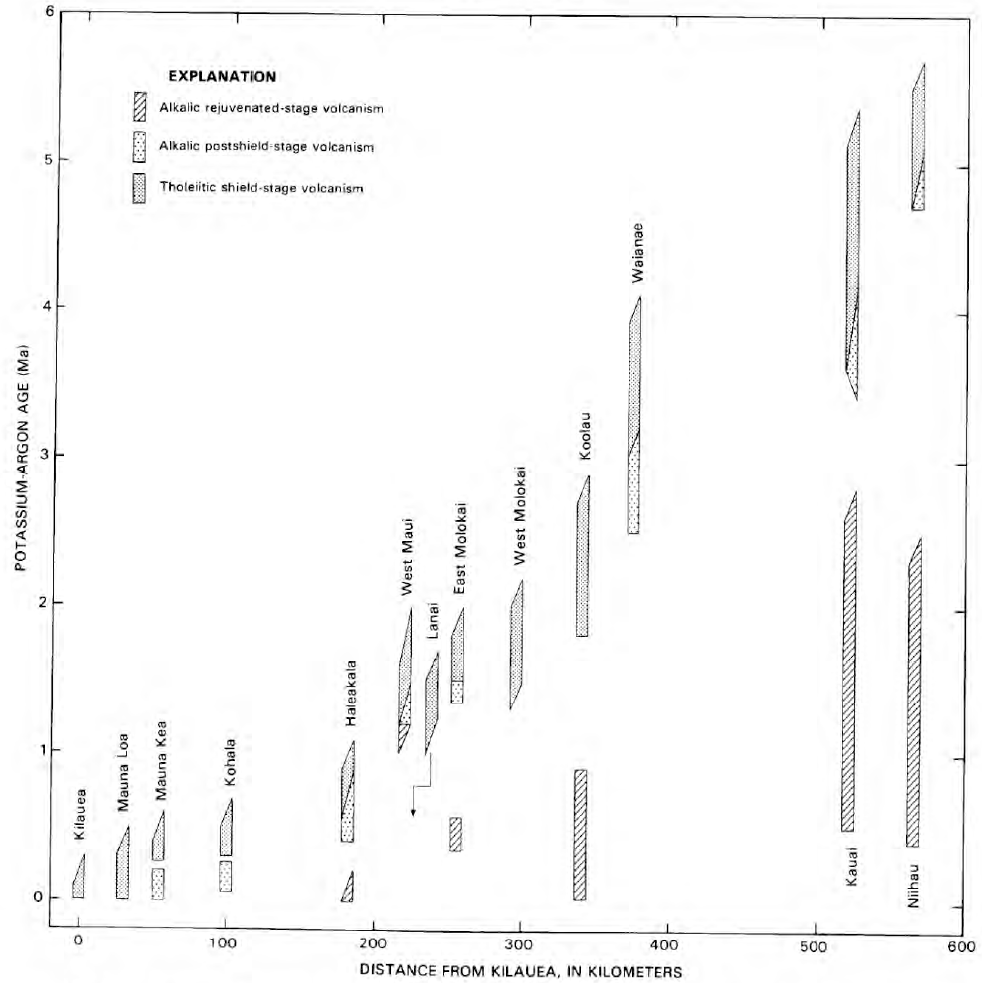 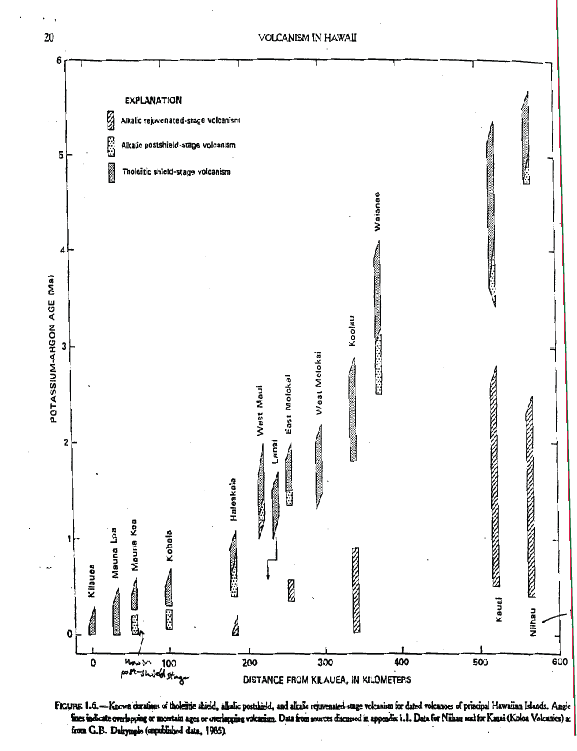 Age (million years)
Shield
Clague and Dalrymple
Rejuvenated
Distance (km)
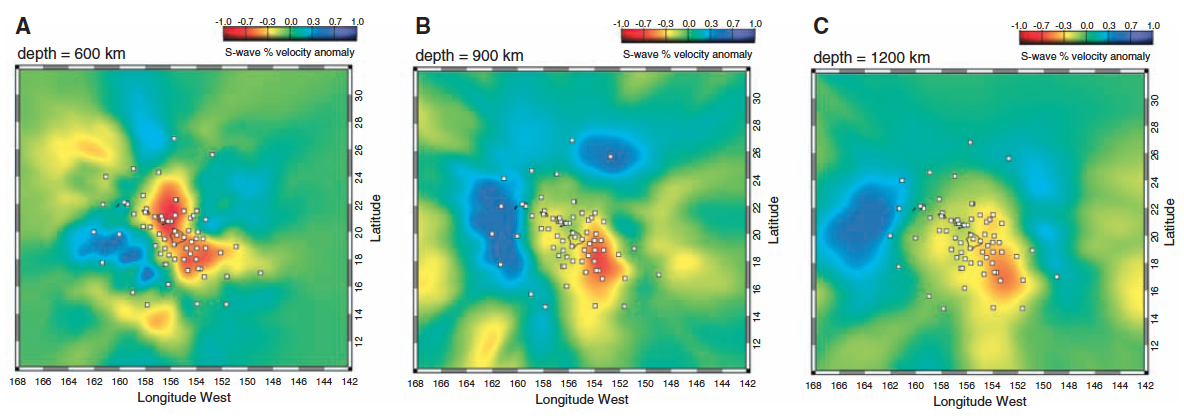 Vertical flow in the deep Earth
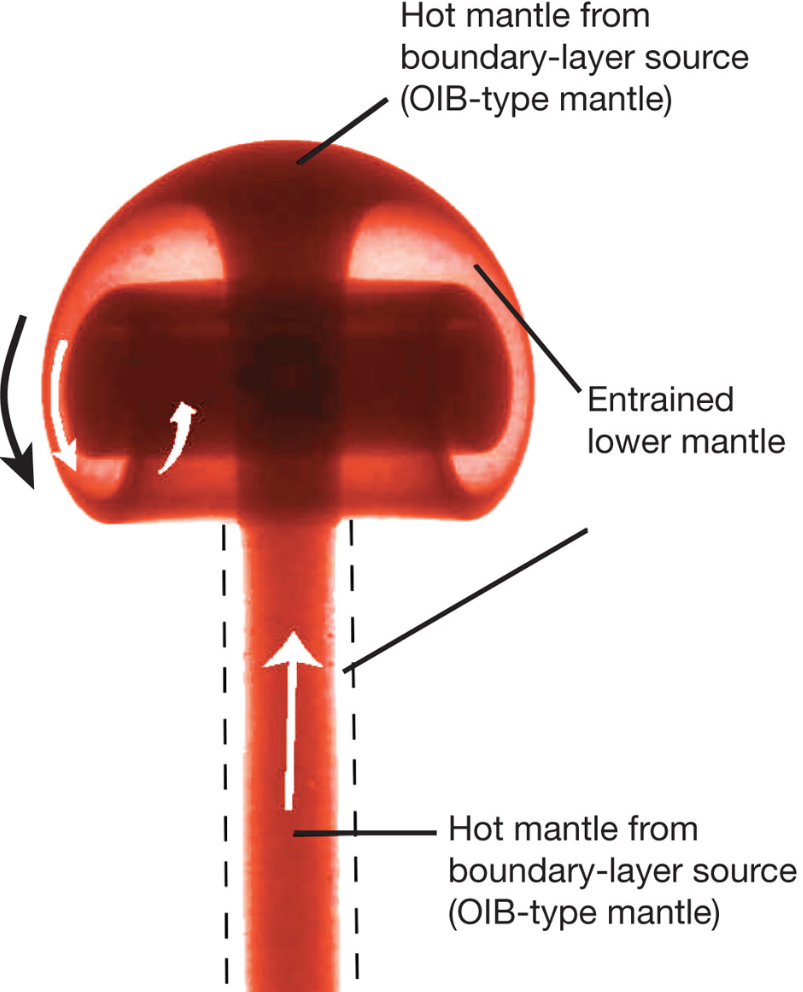 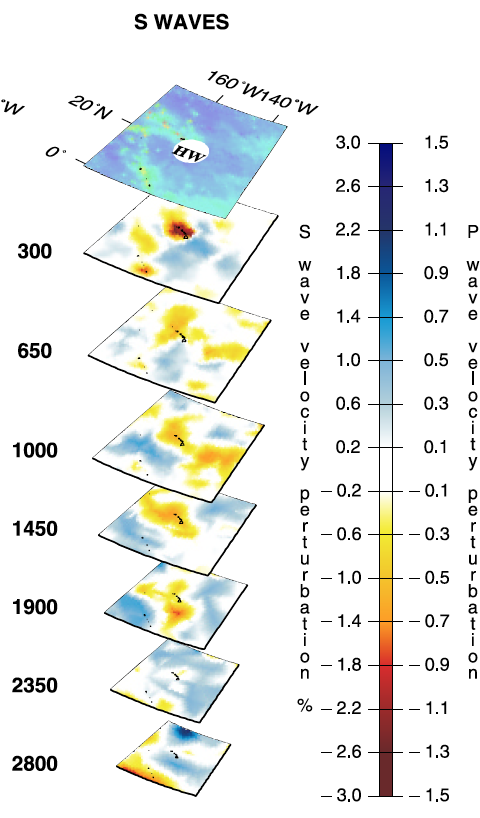 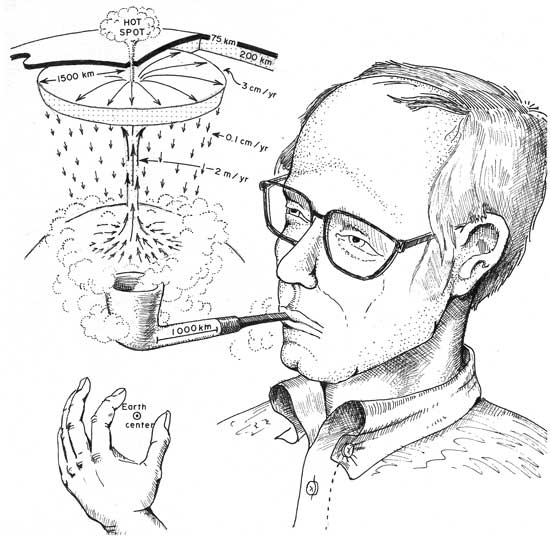 (Hawaii)
Campbell & O’Neill (2003)
Holden & Vogt, EOS, 1977
Montelli et al., 2006
Plumes predicted, but hard to image seismically.
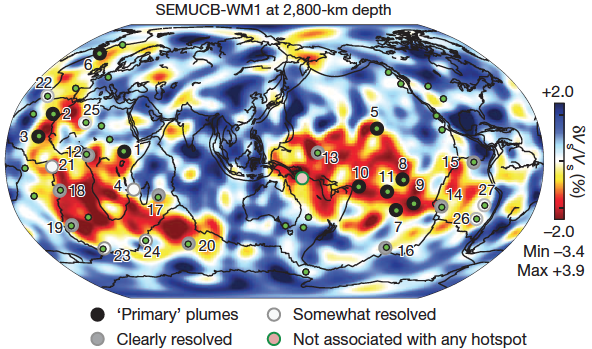 Mantle plumes beneath 28 volcanic hotspots! (French & Romanowicz, 2015)
Plumes anchored to LLSVP’s?
Thermochemical (lot of recycled crust?)?  And purely thermal plumes?
Are plume-fed hotspots chemically different than non-plume hotspots?
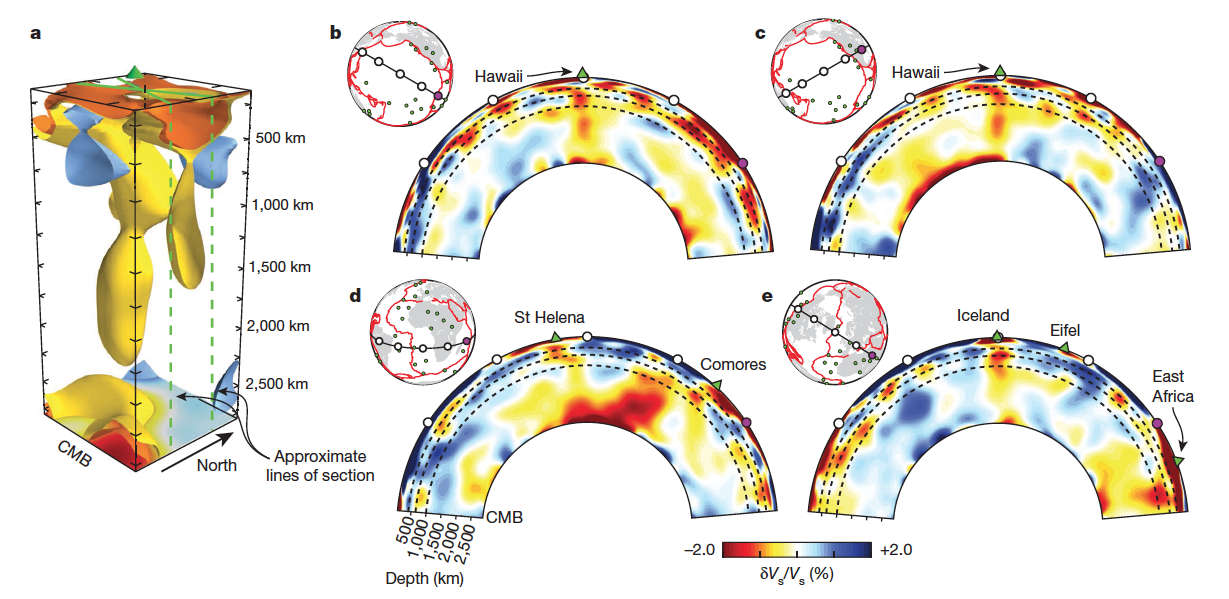 Lateral flow of plumes in the “mantle wind”?
Not all plumes rise vertically. Some “tilt” in the upper 1000 km of the mantle as they rise.
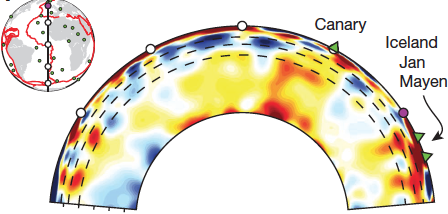 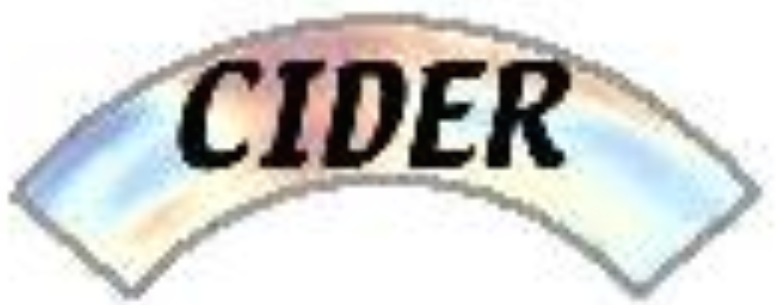 (French & Romanowicz, 
2015)
Some plumes seem to drift over time.
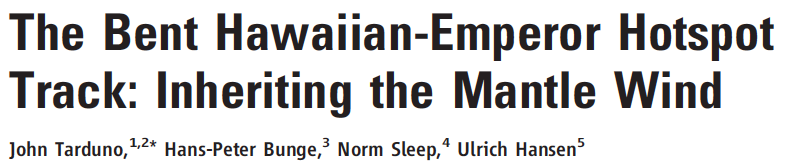 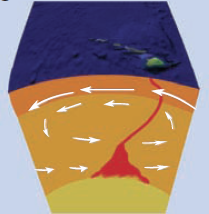 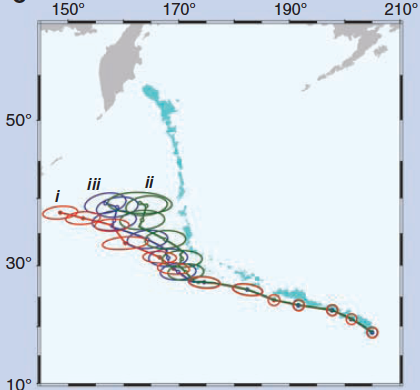 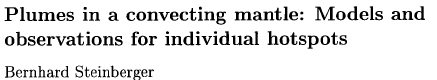 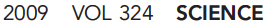 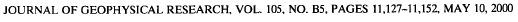 CIDER’s task
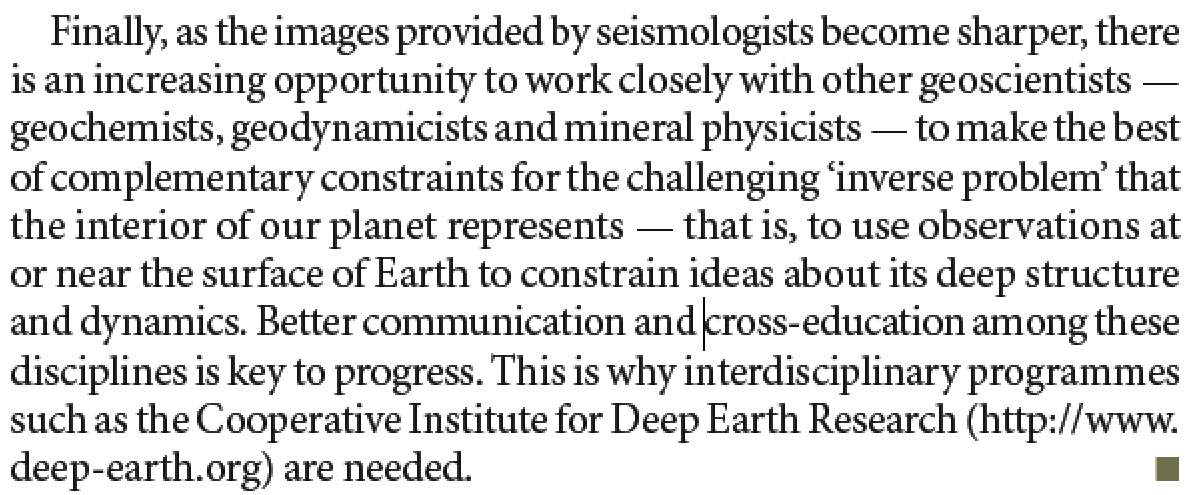 Romanowicz (Nature, 2008)
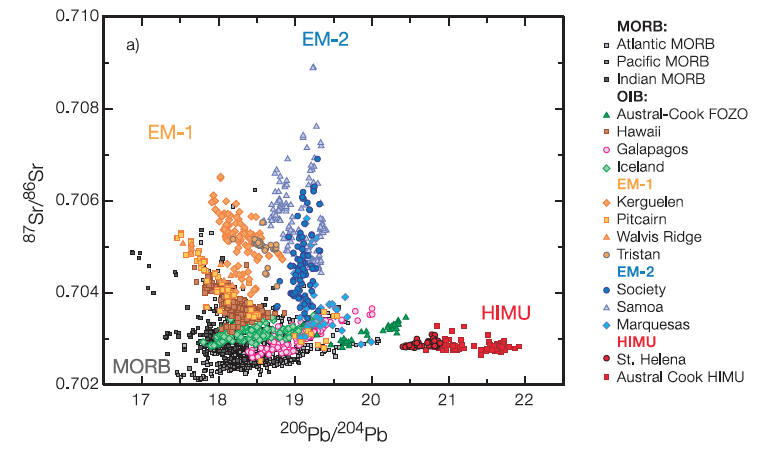 The mantle “zoo”:
Origin of the species?
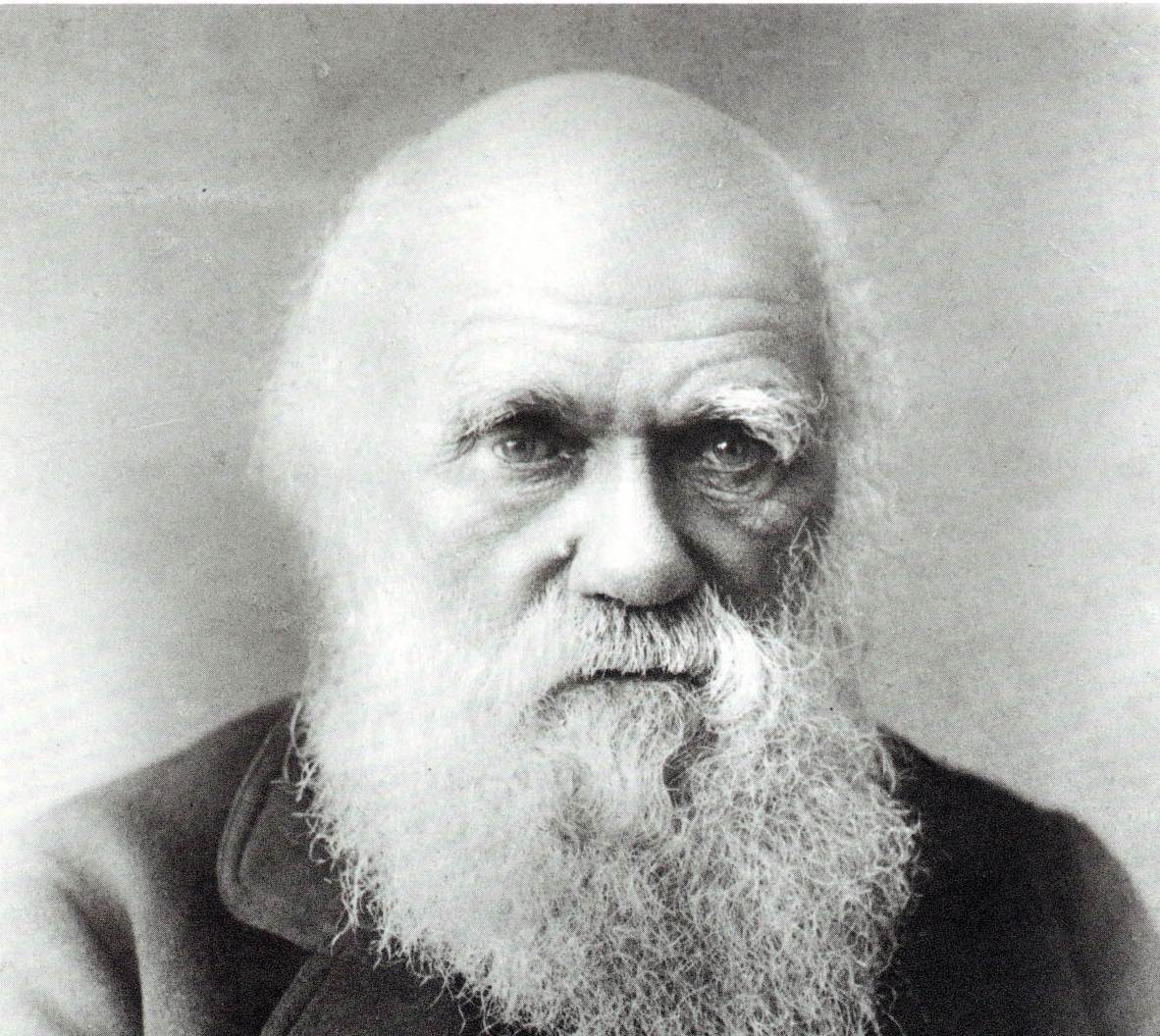 Willbold and Stracke, 2002
Workman et al., 2004
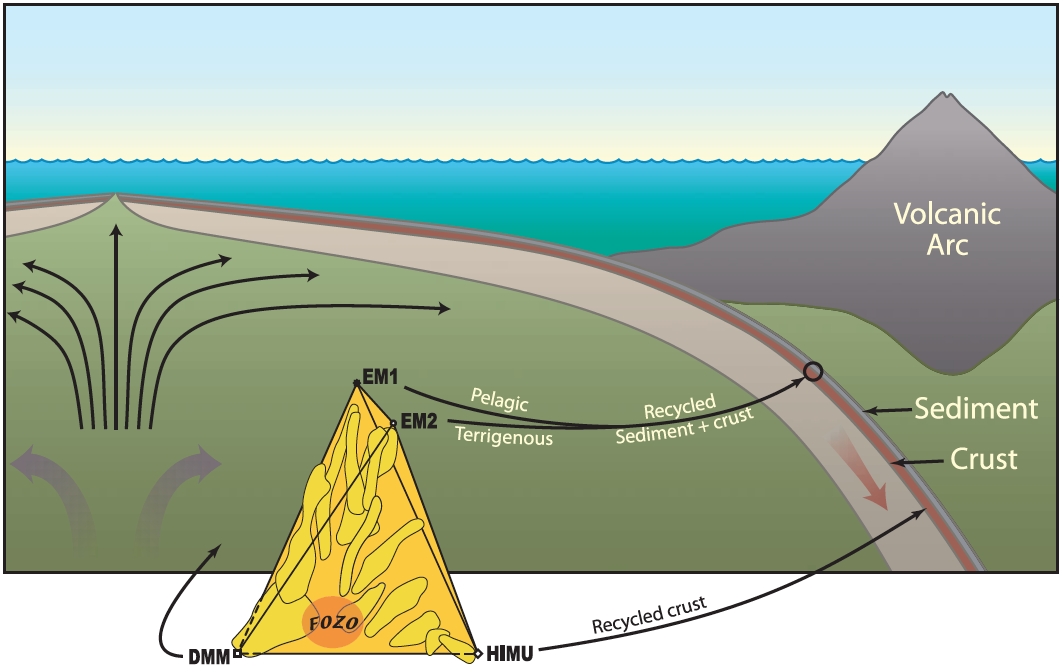 Where are the various “species” located in the mantle?

Long-standing problem:
1. Geochemists know which animals are in the zoo, but don’t know where the “cages” are.
2. Seismologists know where the “cages” are.
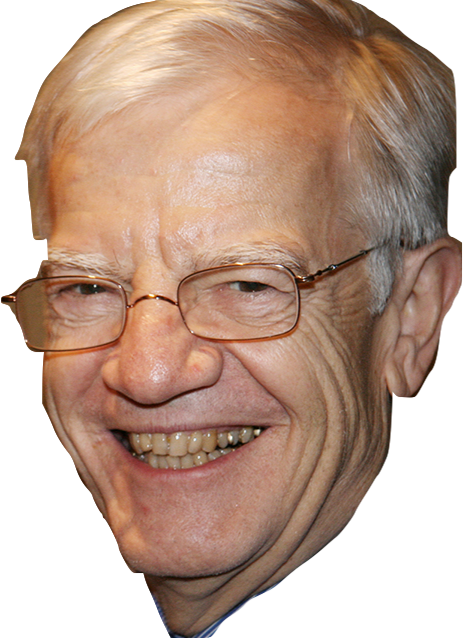 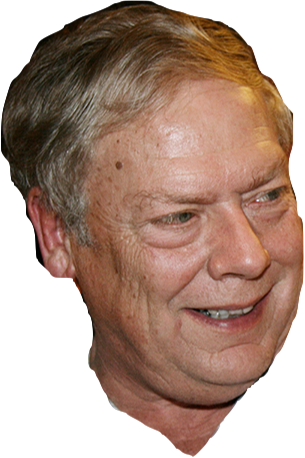 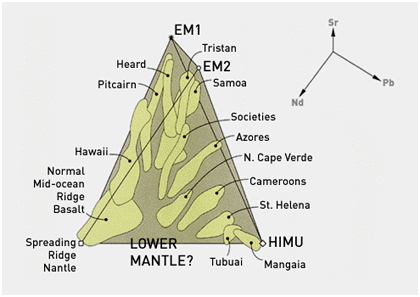 Distribution of mantle heterogeneities:  Connecting surface volcanism with the deep mantle
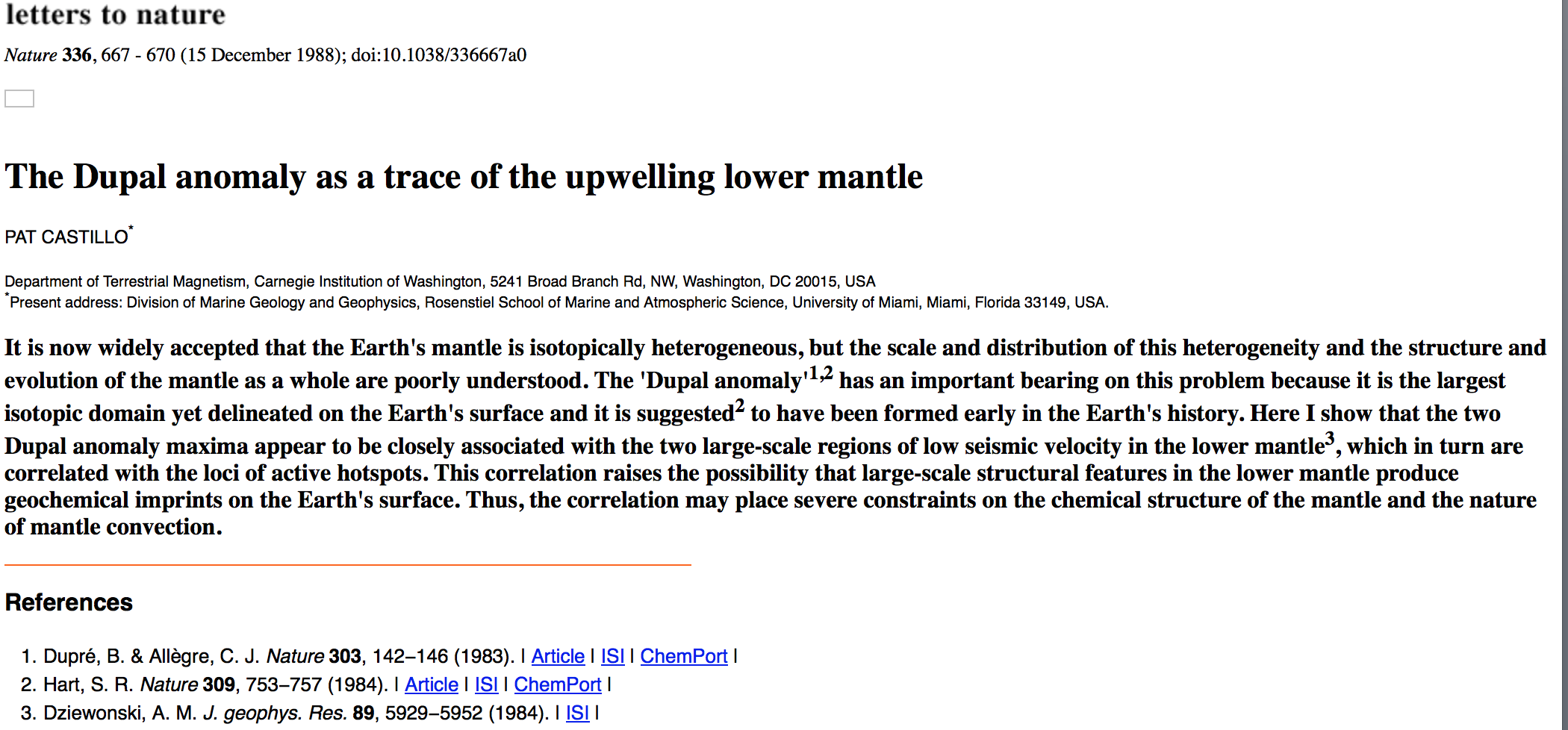 DUPAL 
anomaly
DUPAL vs. seismic 
low velocity anomaly
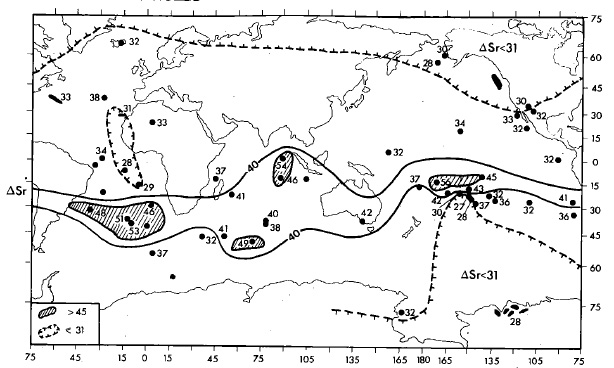 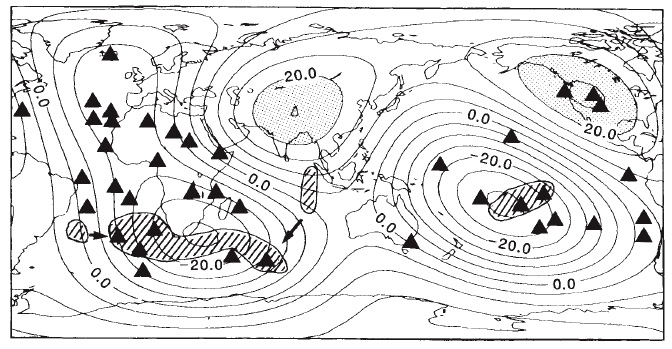 Hart, Nature, 1984
DEPLETED
Low 87Sr/86Sr
High 87Sr/86Sr
LOW seismic V
ENRICHED
LOW seismic V
High 87Sr/86Sr
DEPLETED
Low 87Sr/86Sr
Castillo, Nature, 1988
--The DUPAL anomaly… globe encircling feature of isotopic enrichment OIBs.  
--Key observation:  Geochemistry of hotspot lavas at surface associated with seismic low velocity anomalies (LLSVP’s) at depth.
DUPAL = Dupré+Allègre       LLSVP = Large Low Shear-wave Velocity Province
A classic example of the power of CIDER collaboration: Linking geochemistry and geophysics
Thinking ahead about CIDER projects in weeks 3 and 4.
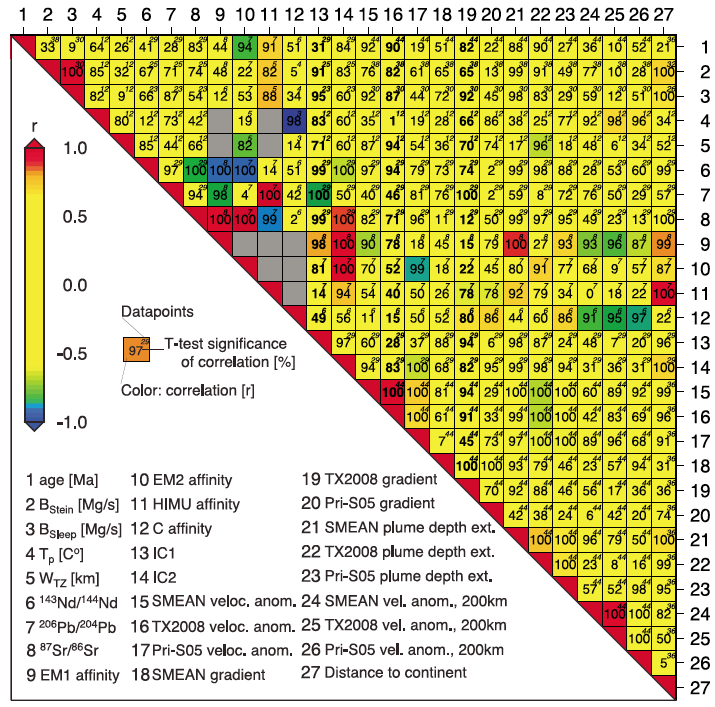 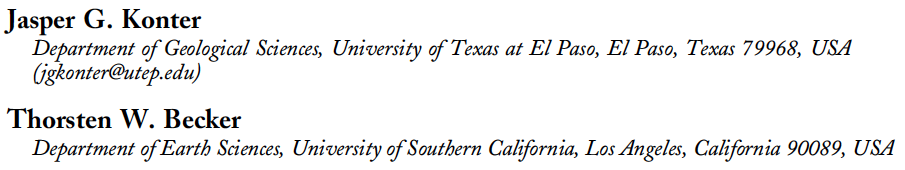 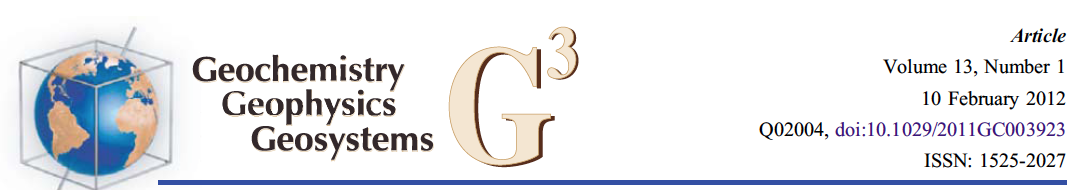 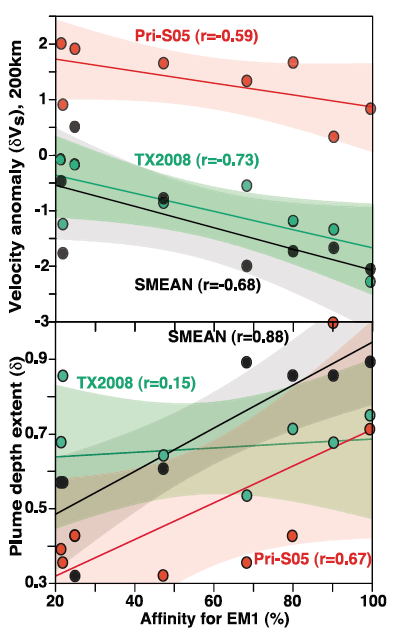 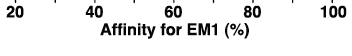 But there are heterogeneous, Hadean 129Xe and 182W signatures in the modern mantle!
129I 129Xe (t1/2=15.7 Ma)
182Hf 182W (t1/2=8.9 Ma)
Ontong Java Plateau
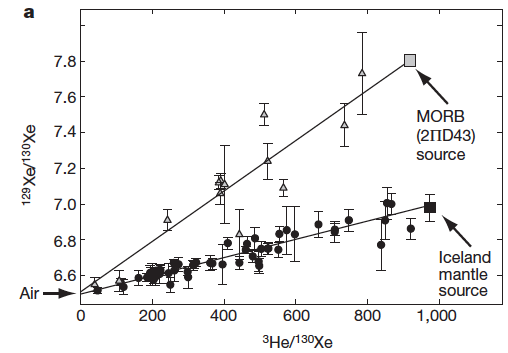 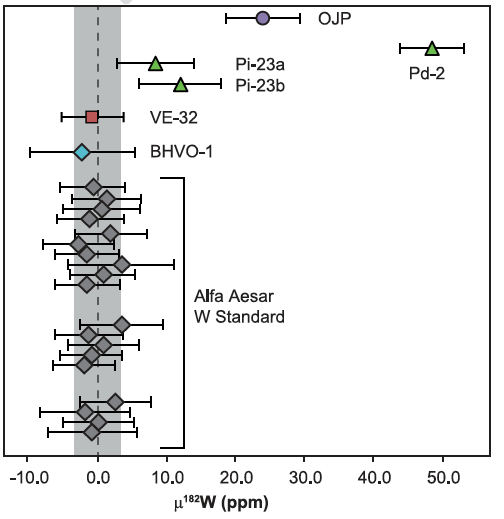 Baffin Is.
Mukhopadhyay, 2012
MORB
Hawaii (Kilauea)
Rizo et al., 2016
129Xe variability generated in first ~90 Ma of Earth’s history. 
182W variability generated in first ~50 Ma. 
Thus, both the 129Xe and 182W signatures preserved in the convecting mantle since the Hadean.
Big Problem: Survival of early-Earth reservoirs in a chaotic mantle?
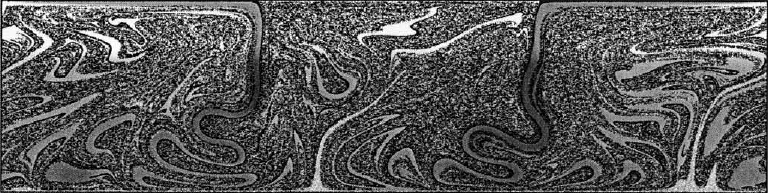 Preserved throughout mantle?
Preserved in LLSVP’s/ULVZ’s?
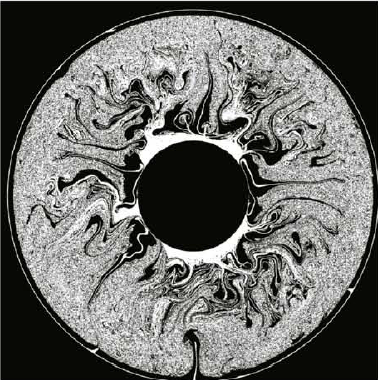 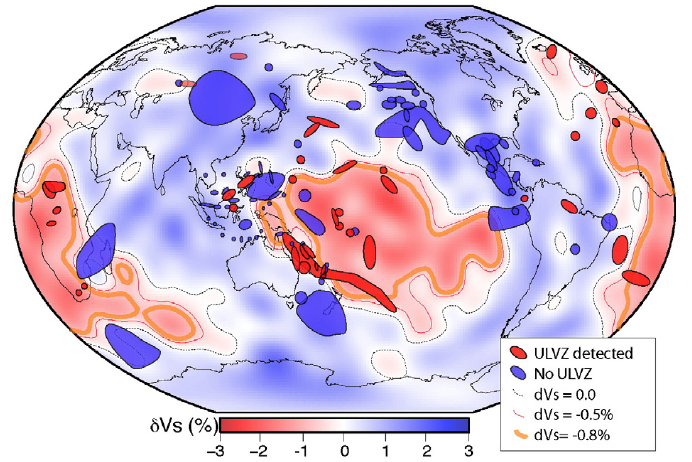 McNamara et al. (EPSL 2010)
Brandenburg et al. (EPSL 2008)
Where? How?
Mantle mixing(mantle convection)
Stretching and thinning
Diffusion
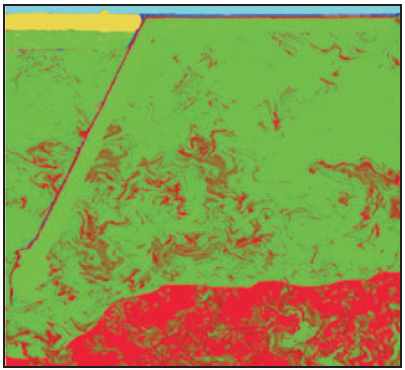 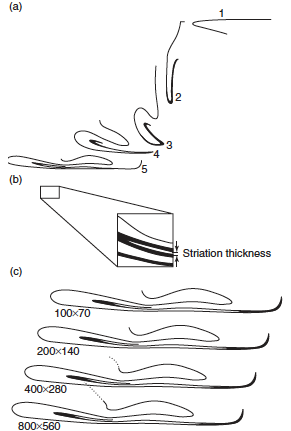 Stixrude & Lithgow-Bertollini (2012)
van Keken et al. (2004)
There is an ongoing debate about the bulk composition of the silicate Earth

Debate triggered by observation that 142Nd/144Nd of Earth’s mantle and chondrites are different. Breaks the long-held assumption that refractory-lithophile element ratios in bulk silicate Earth are chondritic.

But the 142Nd/144Nd difference may be nucleosynthetic, not radiogenic. Initial rationale for exploring non-chondritic Earth may have been wrong. But a non-chondritic BSE works better in many ways….

Why is this important?  Well, geochemical mass balance models:
Bulk silicate Earth – (upper mantle + continental crust) = lower mantle
Battle of the Bills
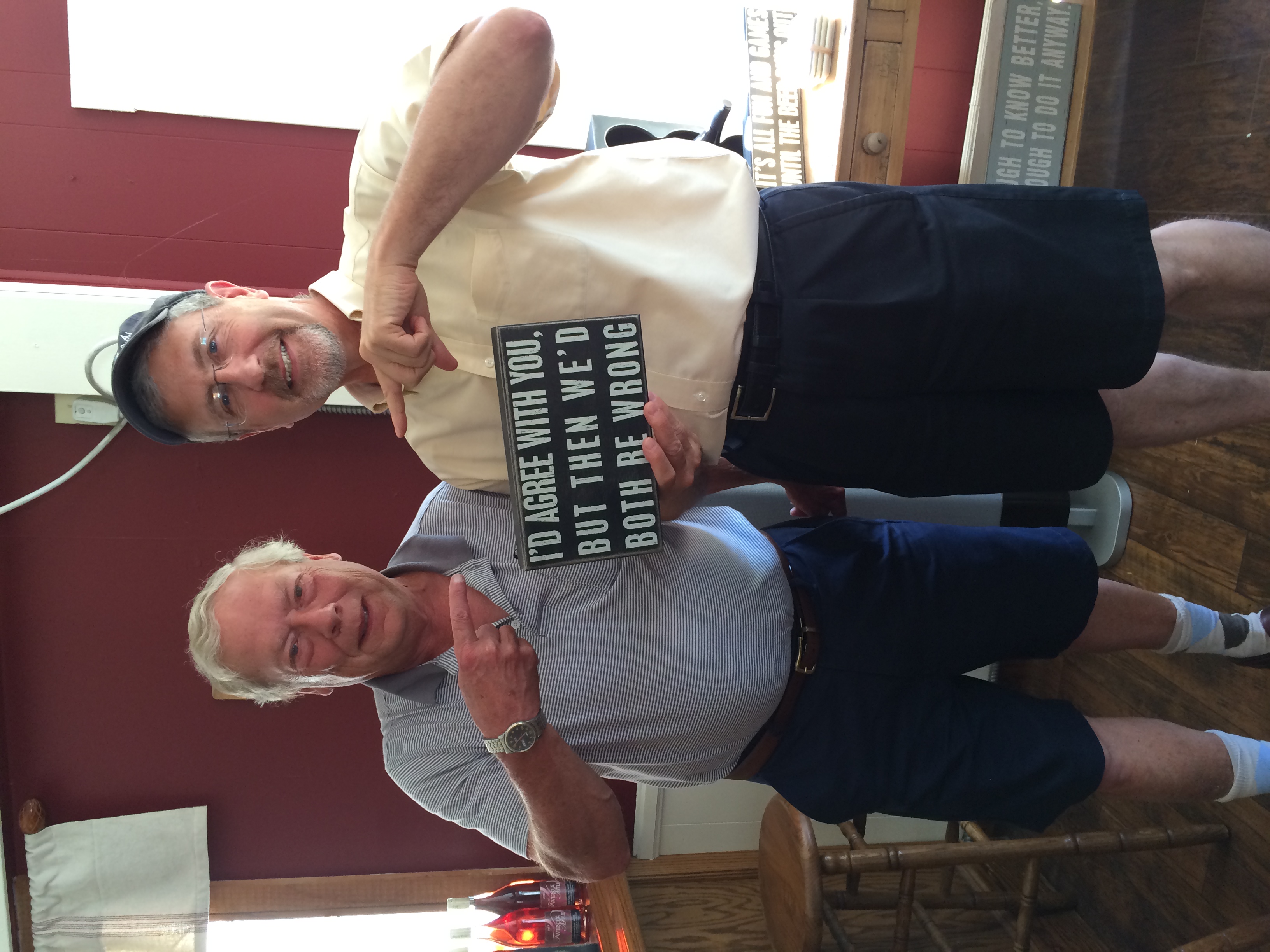 The Geodynamo(See review by Peter Olson, G-cubed, 2016)
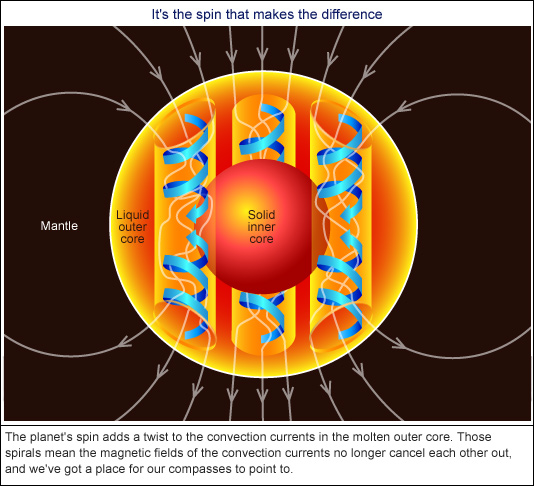 A final “quiz” (suggested by Quentin)
Which of these is not a Mantle Geochemical end member?

HIMU
EMO
C.  EMI
D.  EMII
E.  FOZO